Государственное бюджетное учреждение, 
осуществляющее психолого-педагогическую и медико-социальную помощь «Центр диагностики и консультирования» Краснодарского края
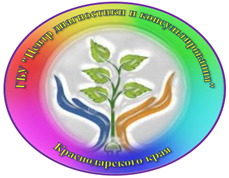 Мотивация детей к обучению в период адаптационного процесса
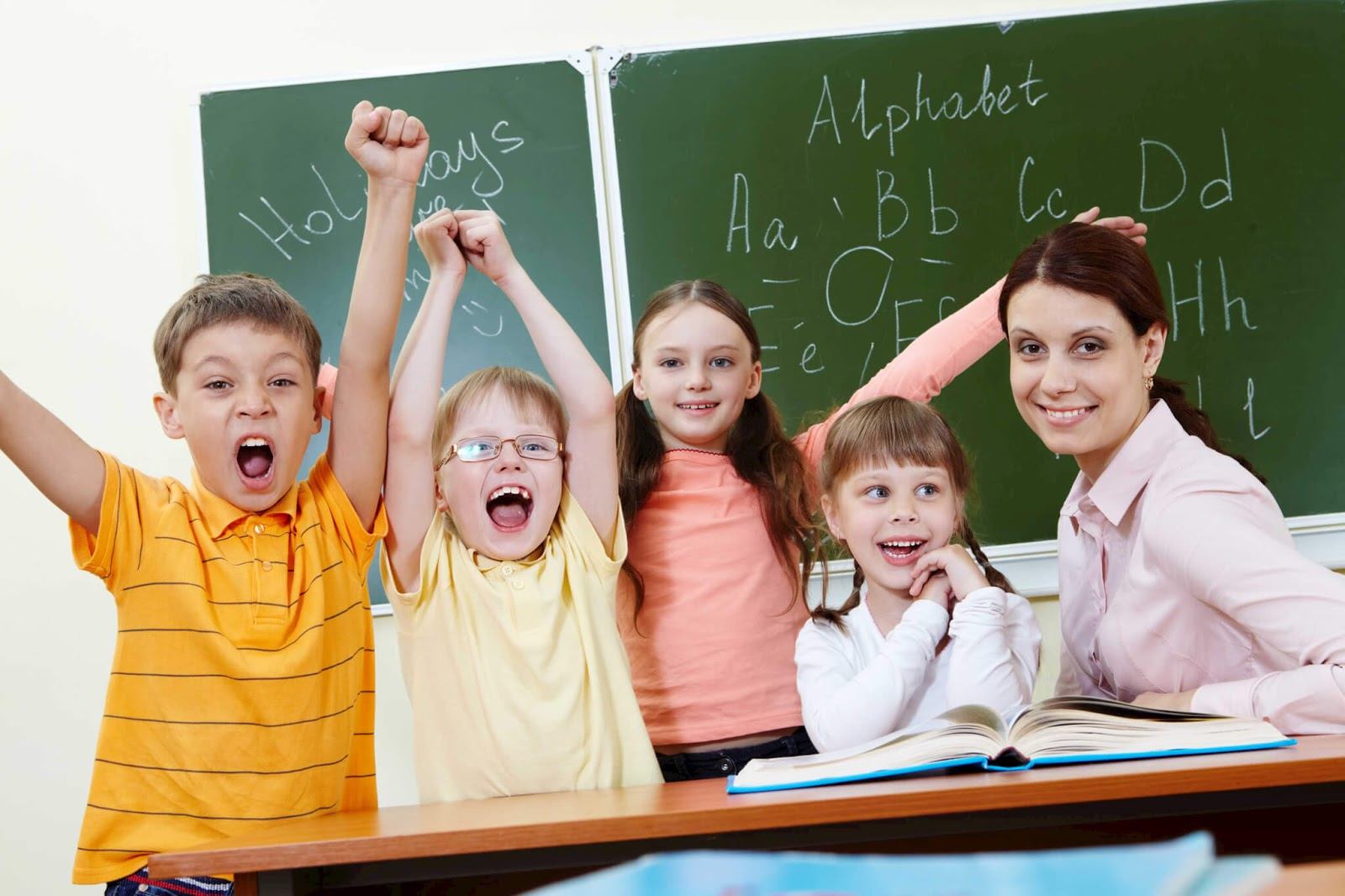 Чернухина Светлана Анатольевна, 
педагог-психолог Лабинского филиала
              ГБУ «Центр диагностики и консультирования» Краснодарского края
4 шага для поддержки ребенка в период адаптации и формирования мотивации
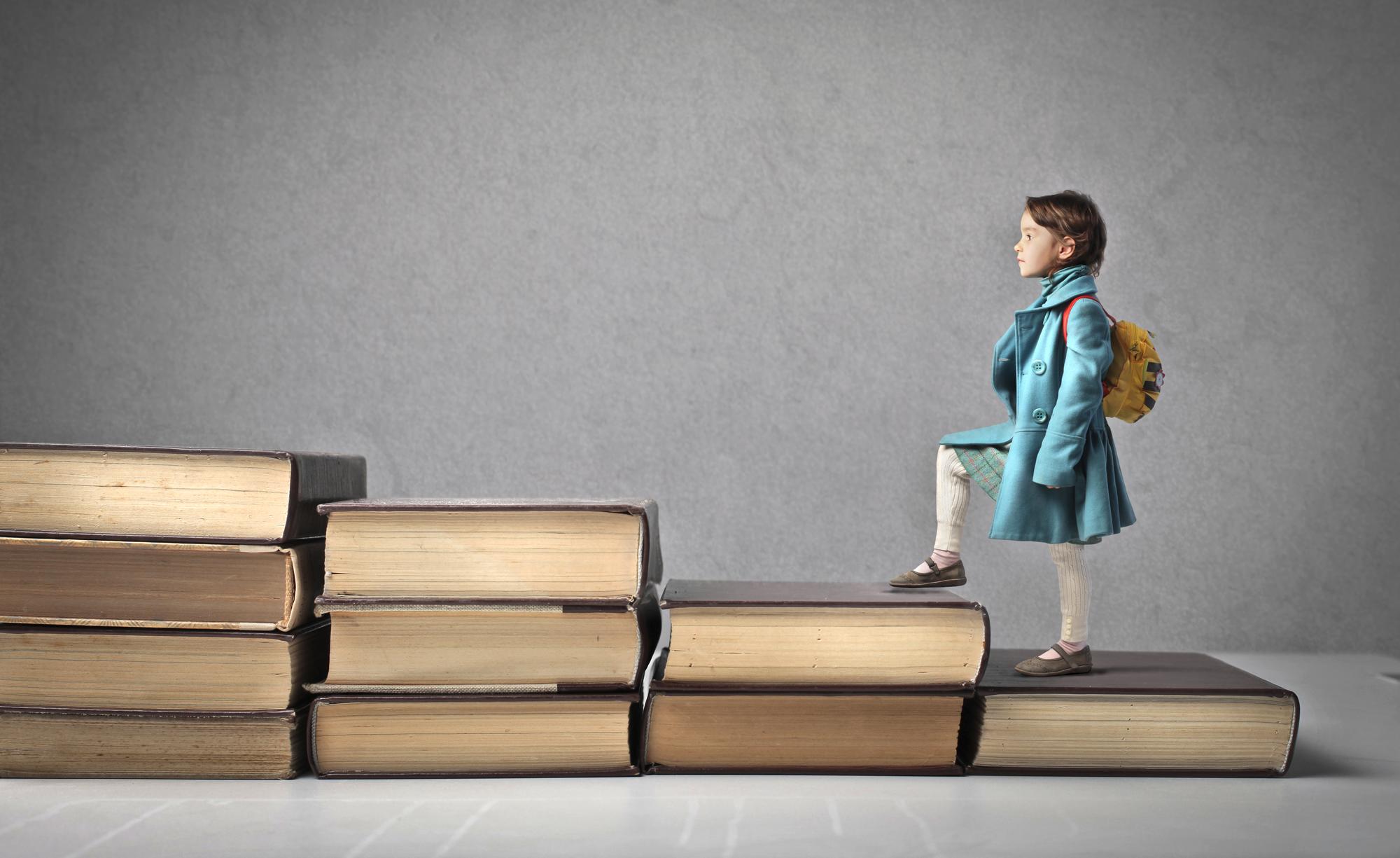 Как мотивировать младшего школьника на учебу
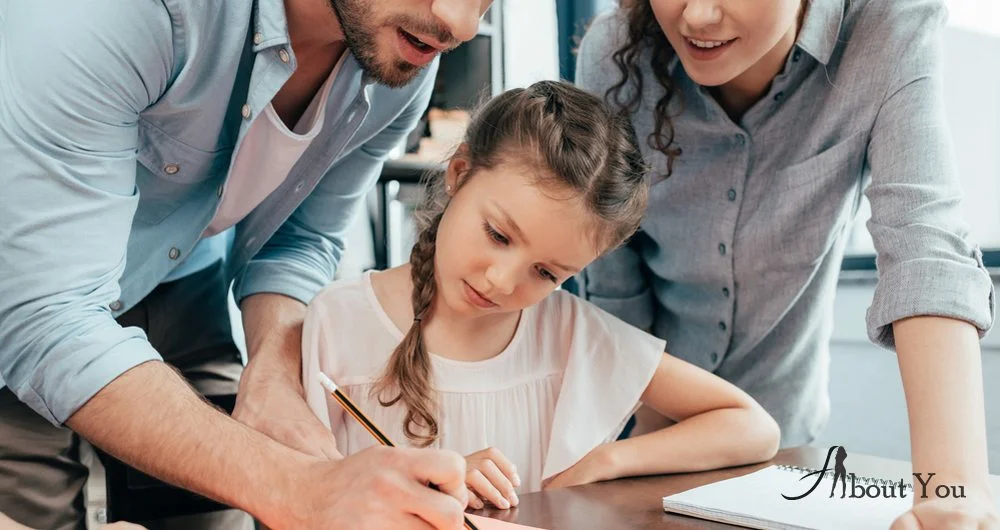 Соблюдайте правила по повышению учебной мотивации
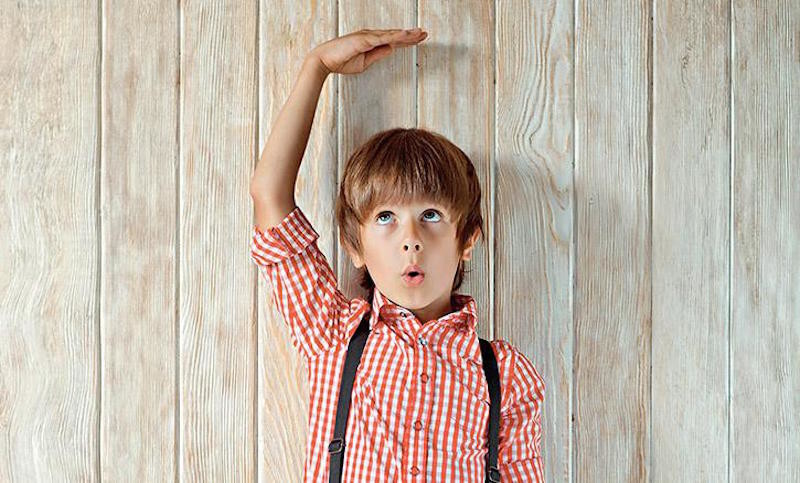 Как мотивировать подростка на учебу
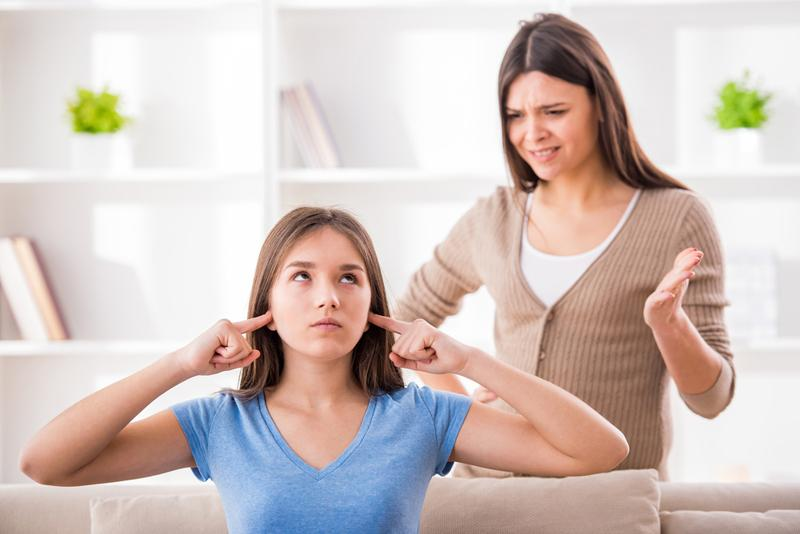 Способы мотивации подростков в период адаптационного процесса
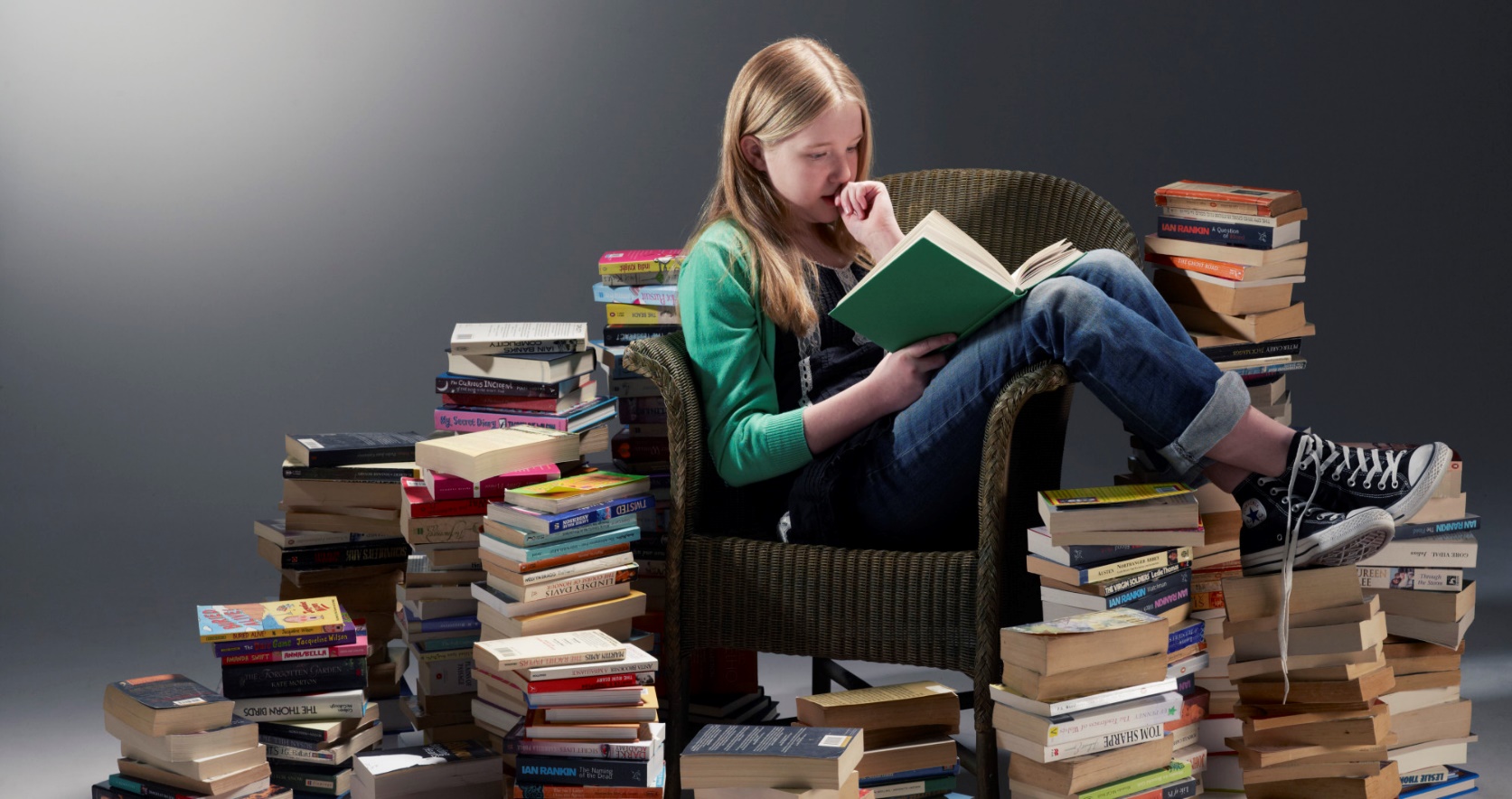 Спасибо за внимание
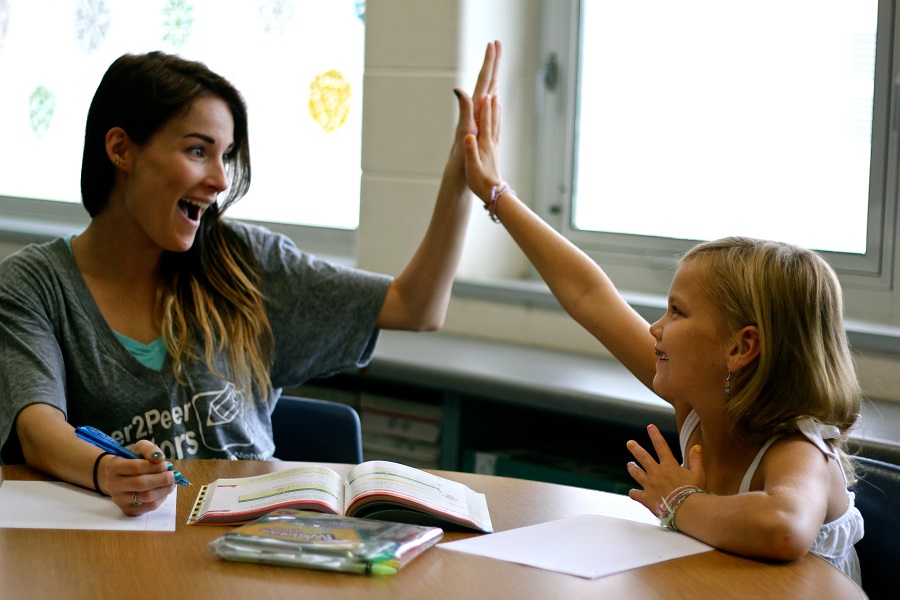